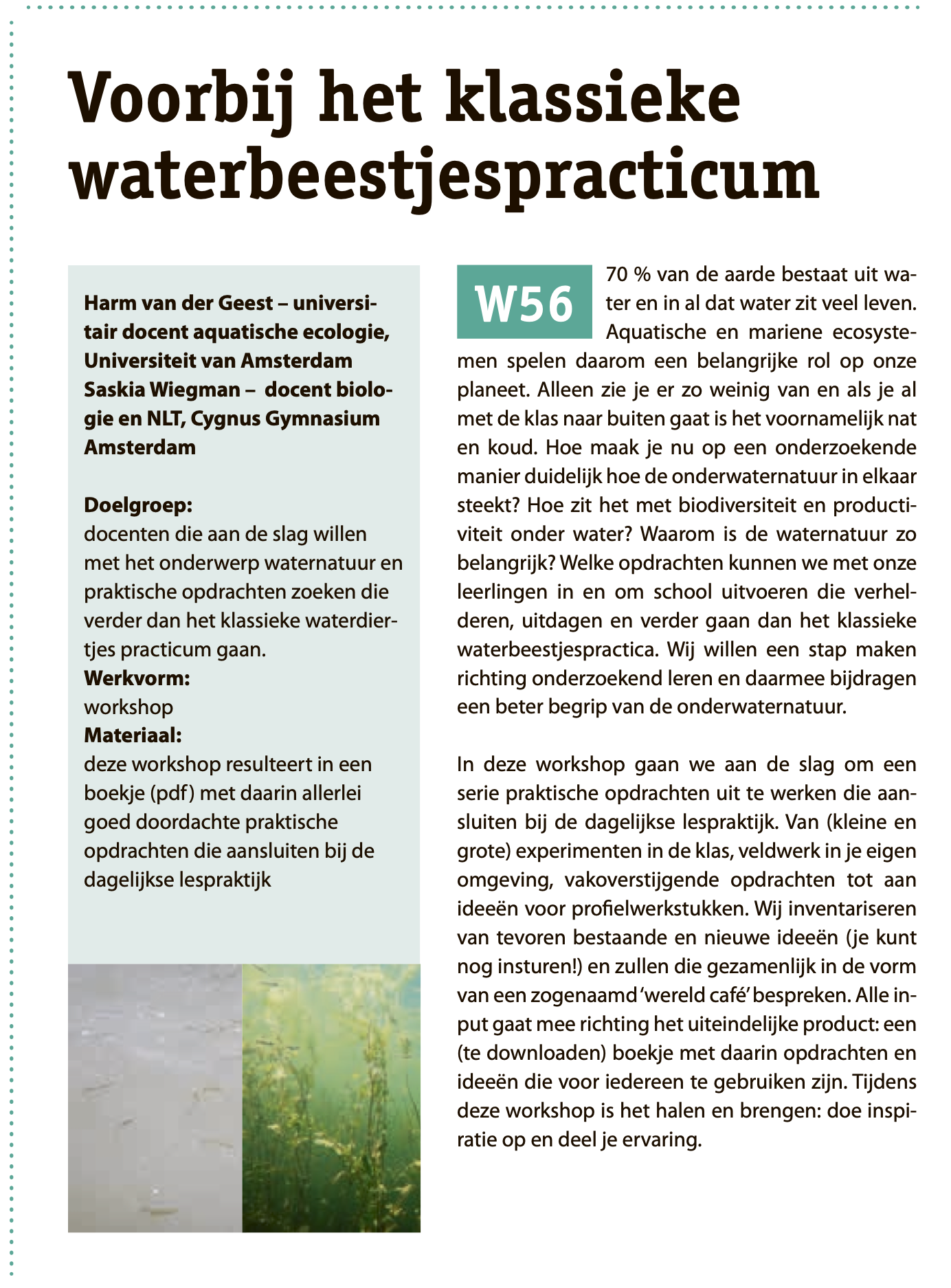 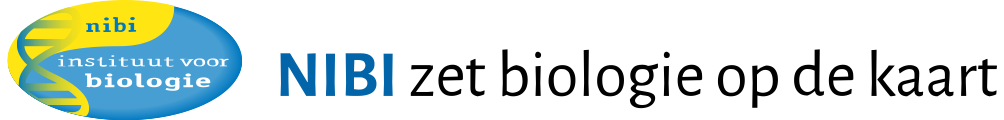 Introductie en uitleg (10 minuten)
Wereld café(40 minuten)
Terugkoppeling(25 minuten)
Saskia Wiegman & Harm van der Geest
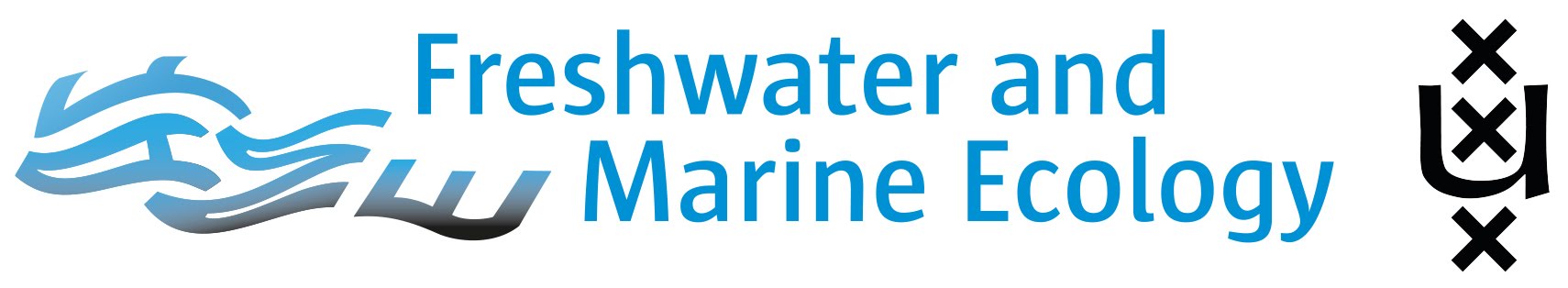 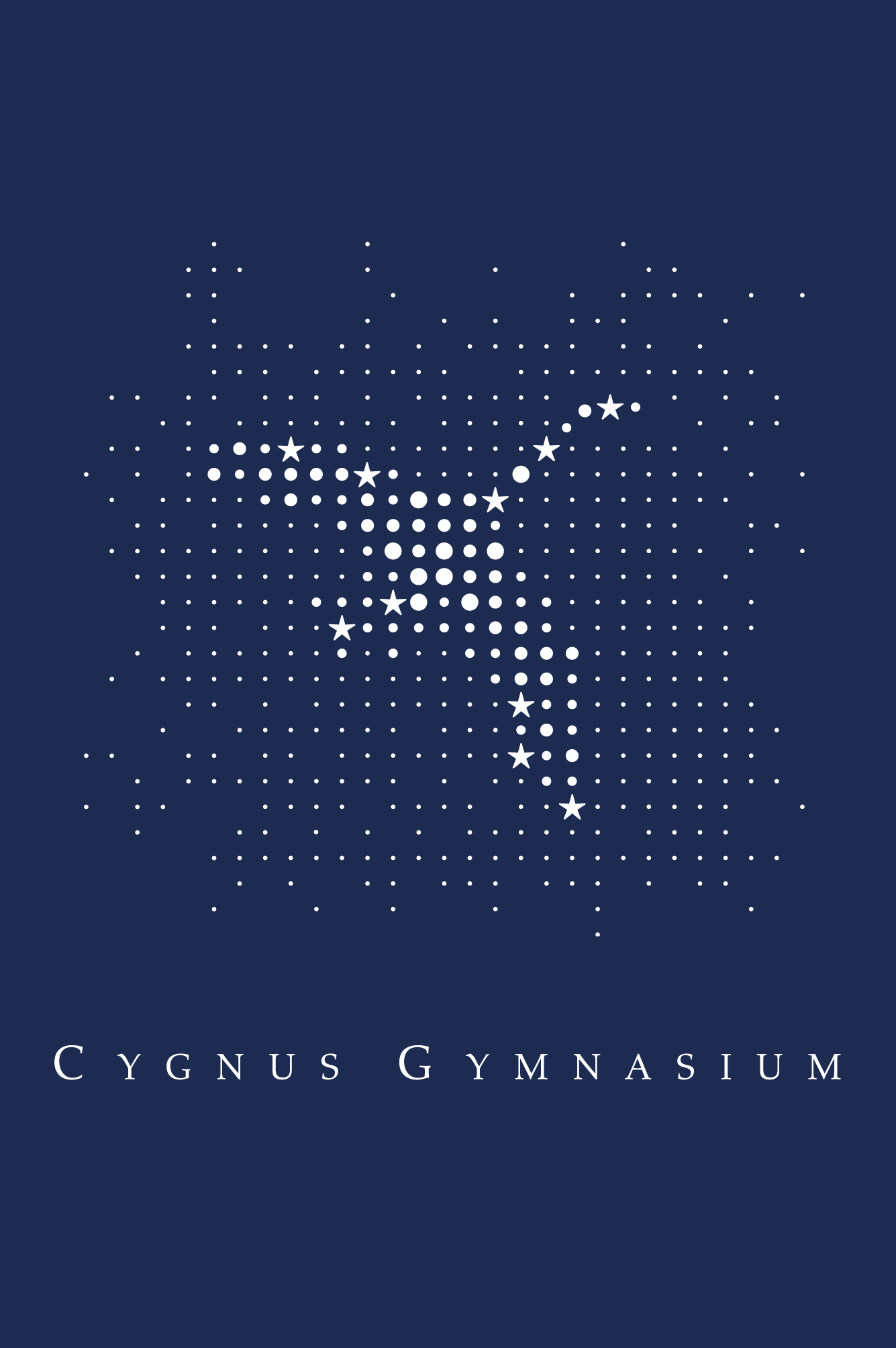 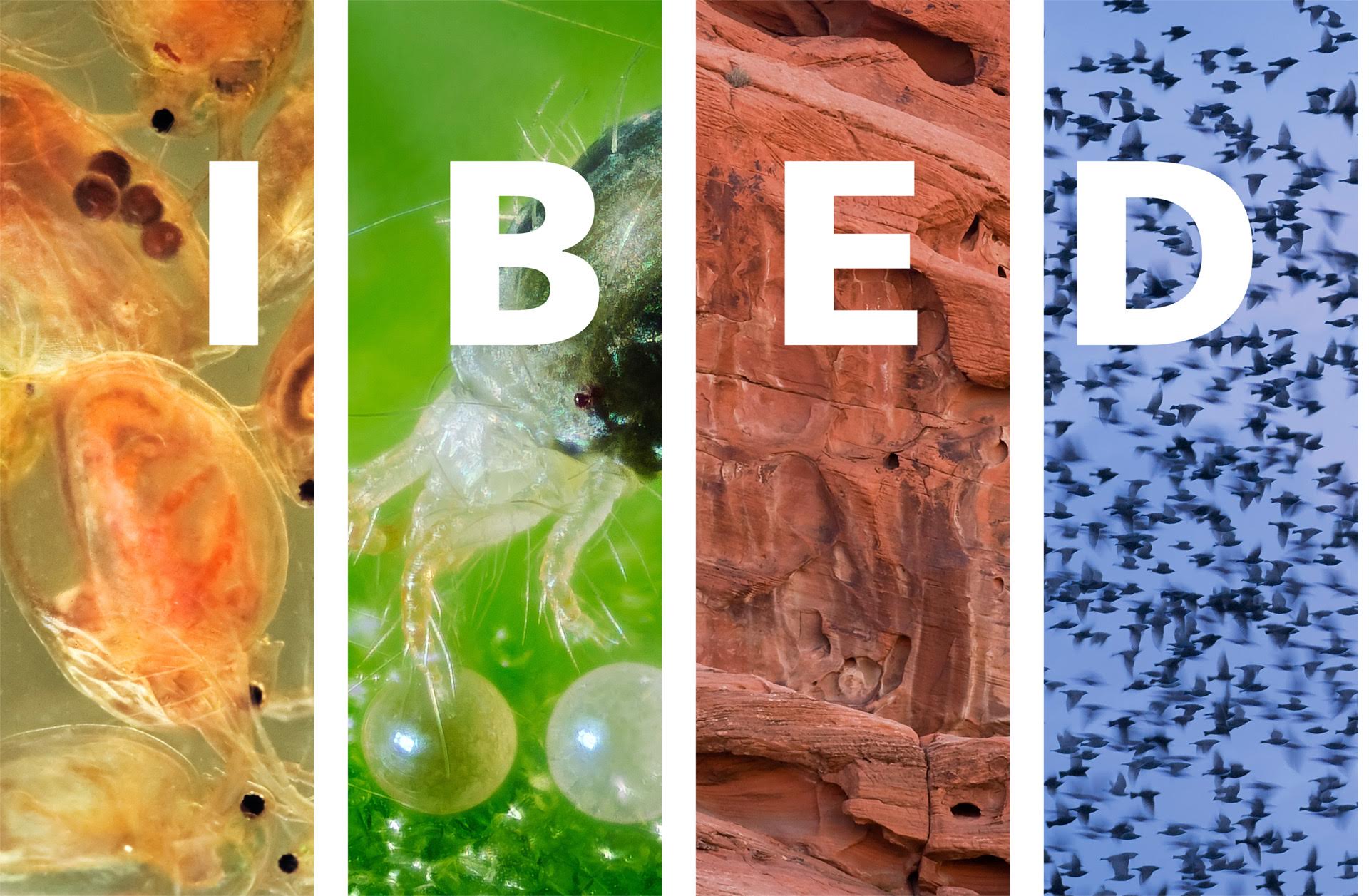 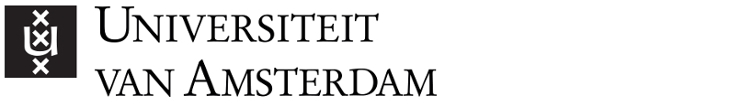 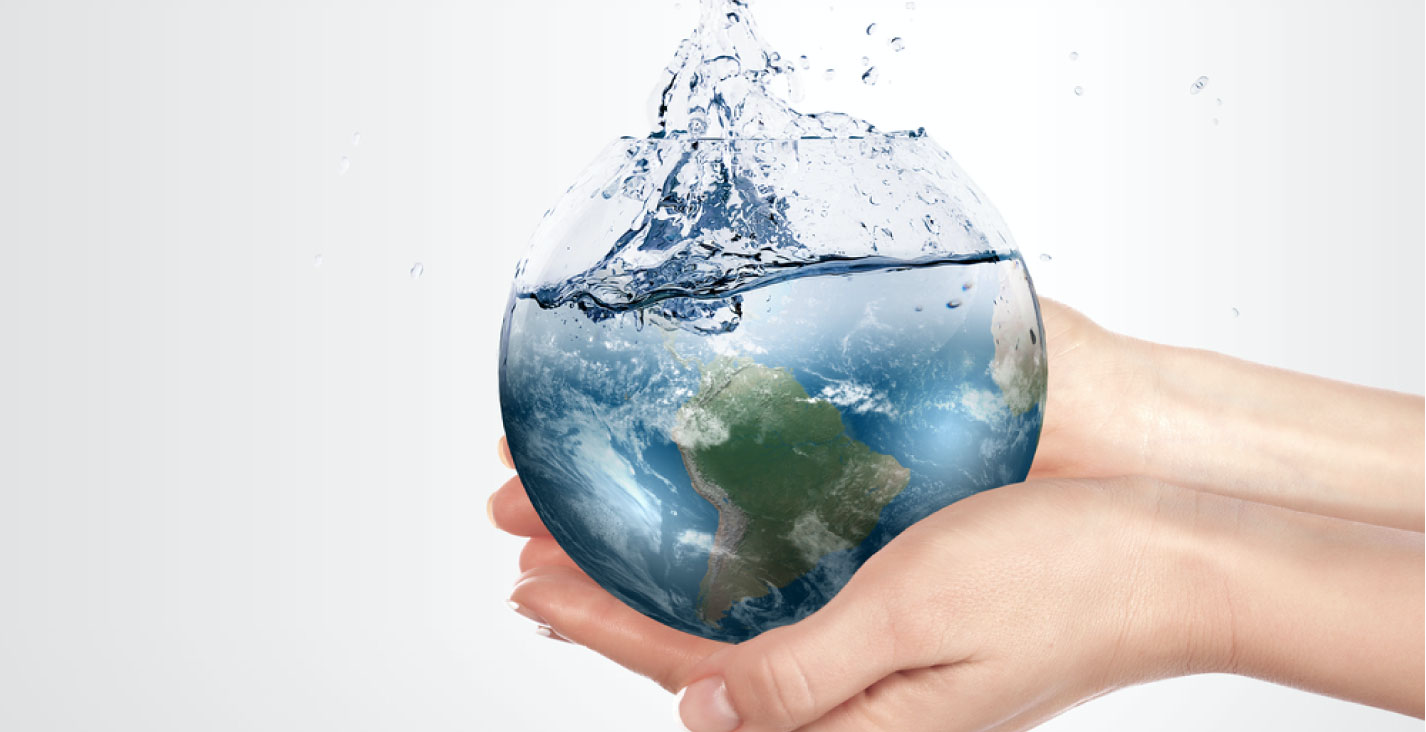 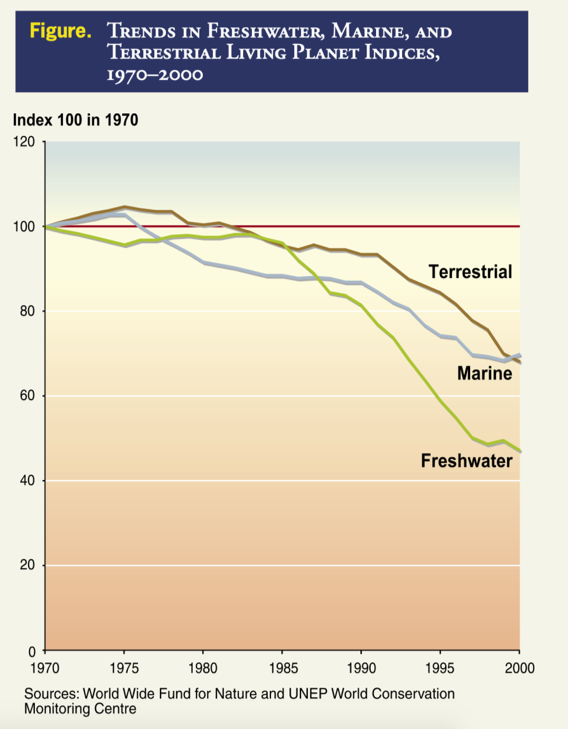 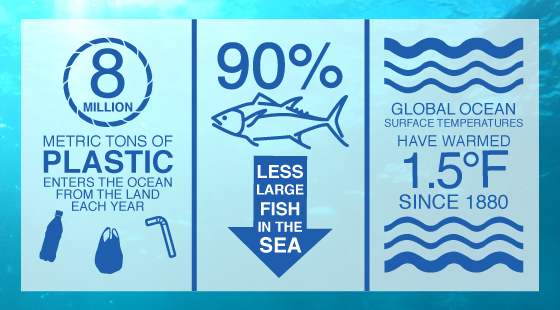 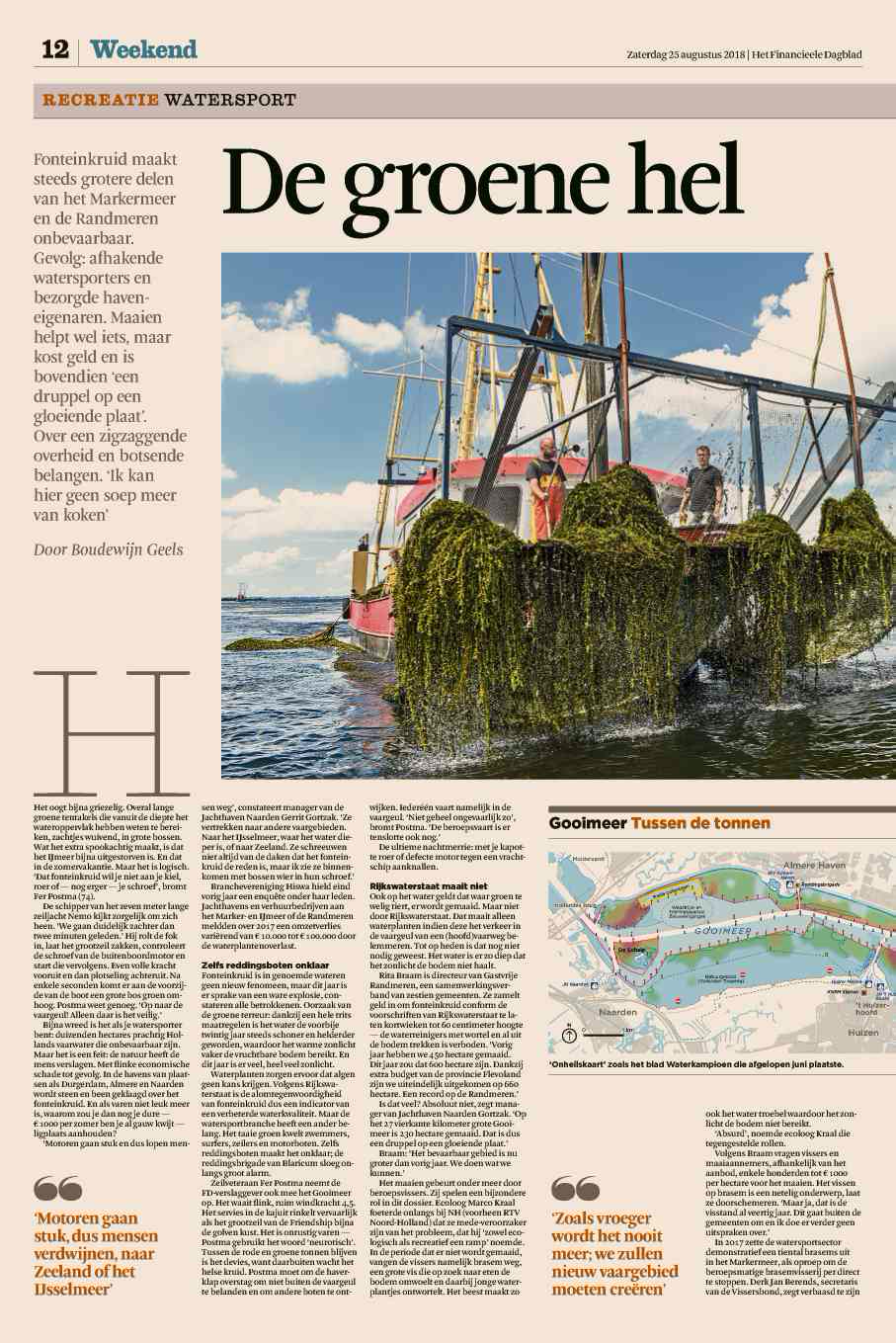 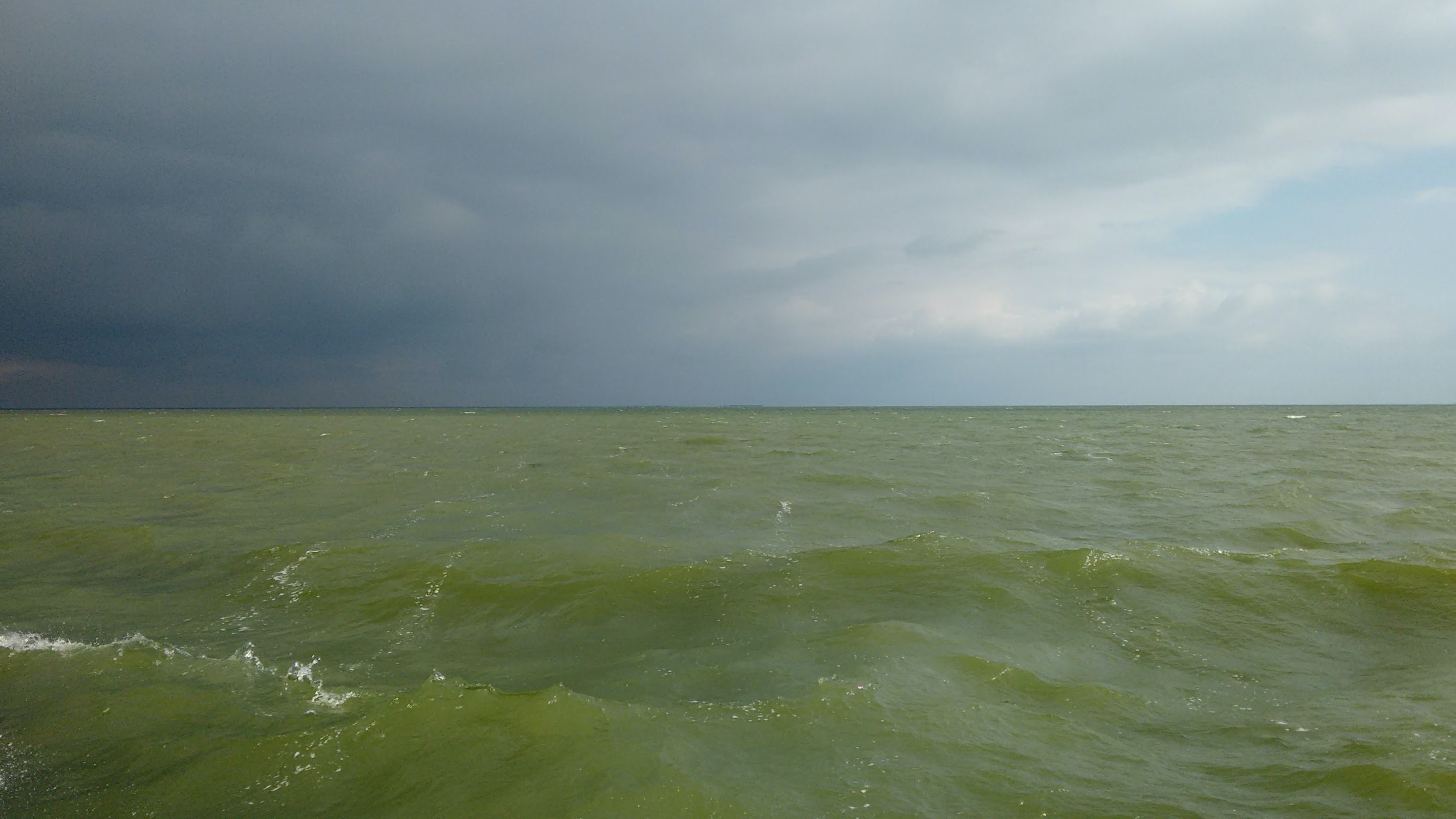 Doel
Werking en belang van aquatische systemen zichtbaar maken. Hoe? Waar in het curriculum?

verzamelen van bestaande ideeen
Aan de slag om een overzicht te maken van ideeen voor praktische opdrachten die aansluiten bij de dagelijkse lespraktijk.

 Inspiratieboekje (pdf) met bonte verzameling van allerhande ideeen en opdrachten
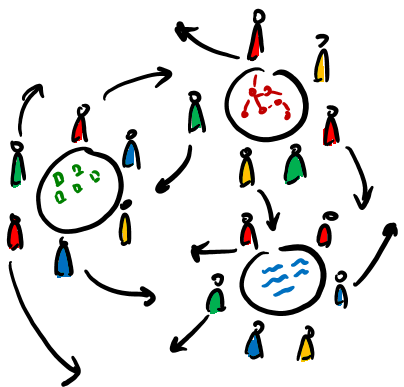 Wereld café
10 tafels
Groepjes van 5
Iedere tafel heeft 1 ‘gastheer’die blijft zitten en notities maakt (idee: mindmap!)
Na klein kwartiertje signaal: de rest rouleert
gastheer vat kort samen wat er al bedacht is, de discussie wordt opgepikt en voortgezet
Iedereen bezoekt 3 tafelsvolgens schema op strookje
Terugkoppeling door gastheren en gezamenlijk discussie
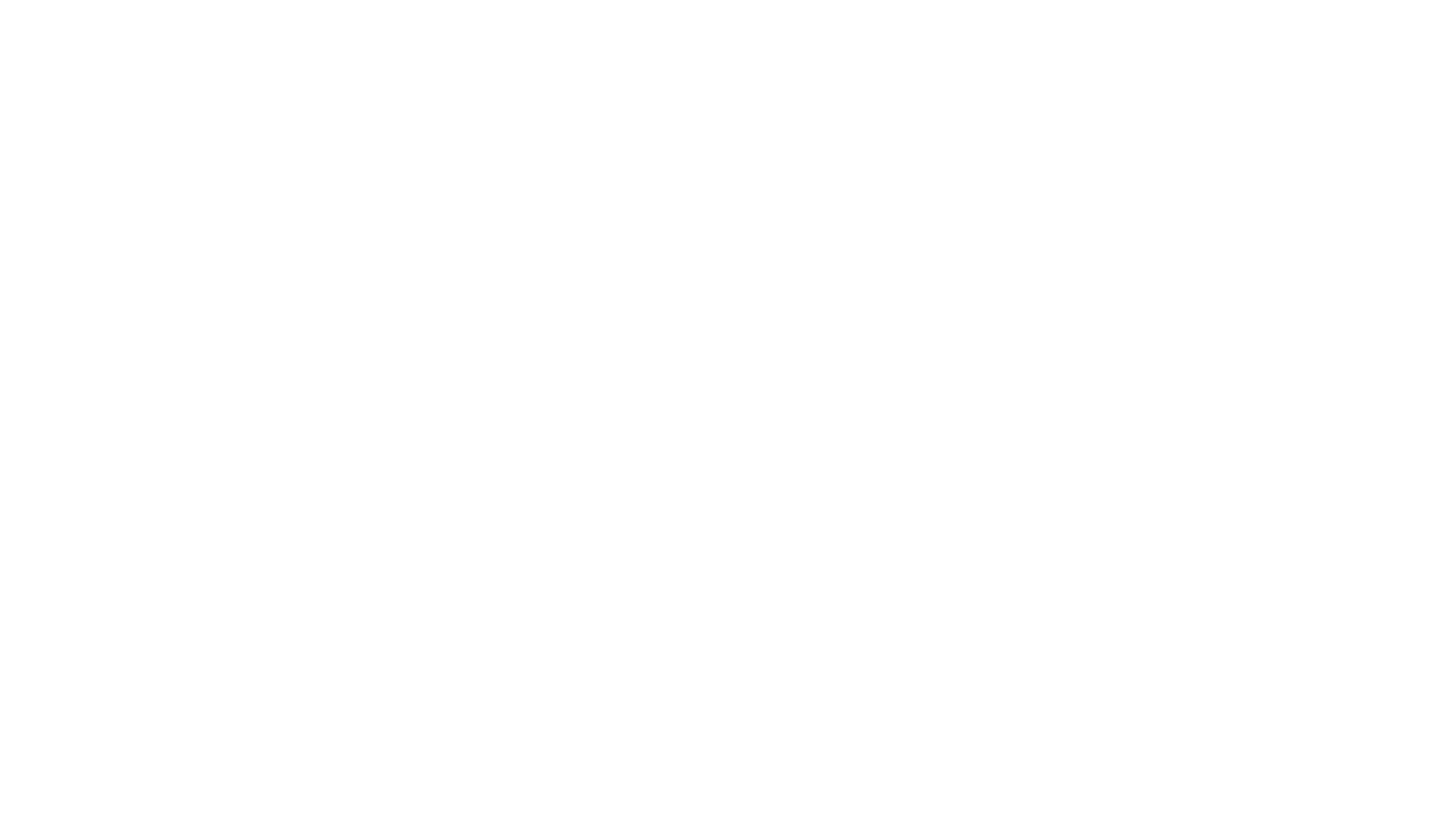 3x curriculum
2x ideeën tafels voor buiten practicum
2x ideeën tafels voor binnen practicum
Projectweek
Aanhaken bij maatschappelijke uitdagingen
Zeeën en oceanen?
10 TafelsIedereen bezoekt 3 tafels (volgorde staat op kaartjeKlein kwartiertje per tafel
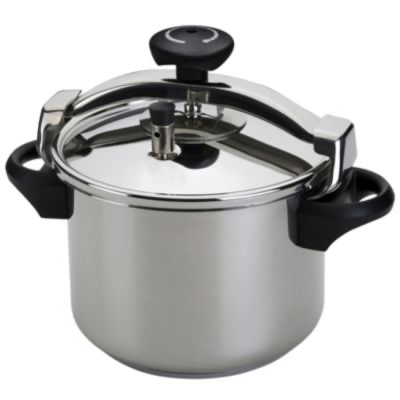 DISCUSSIE
IDEEEN
ERVARINGEN DELEN
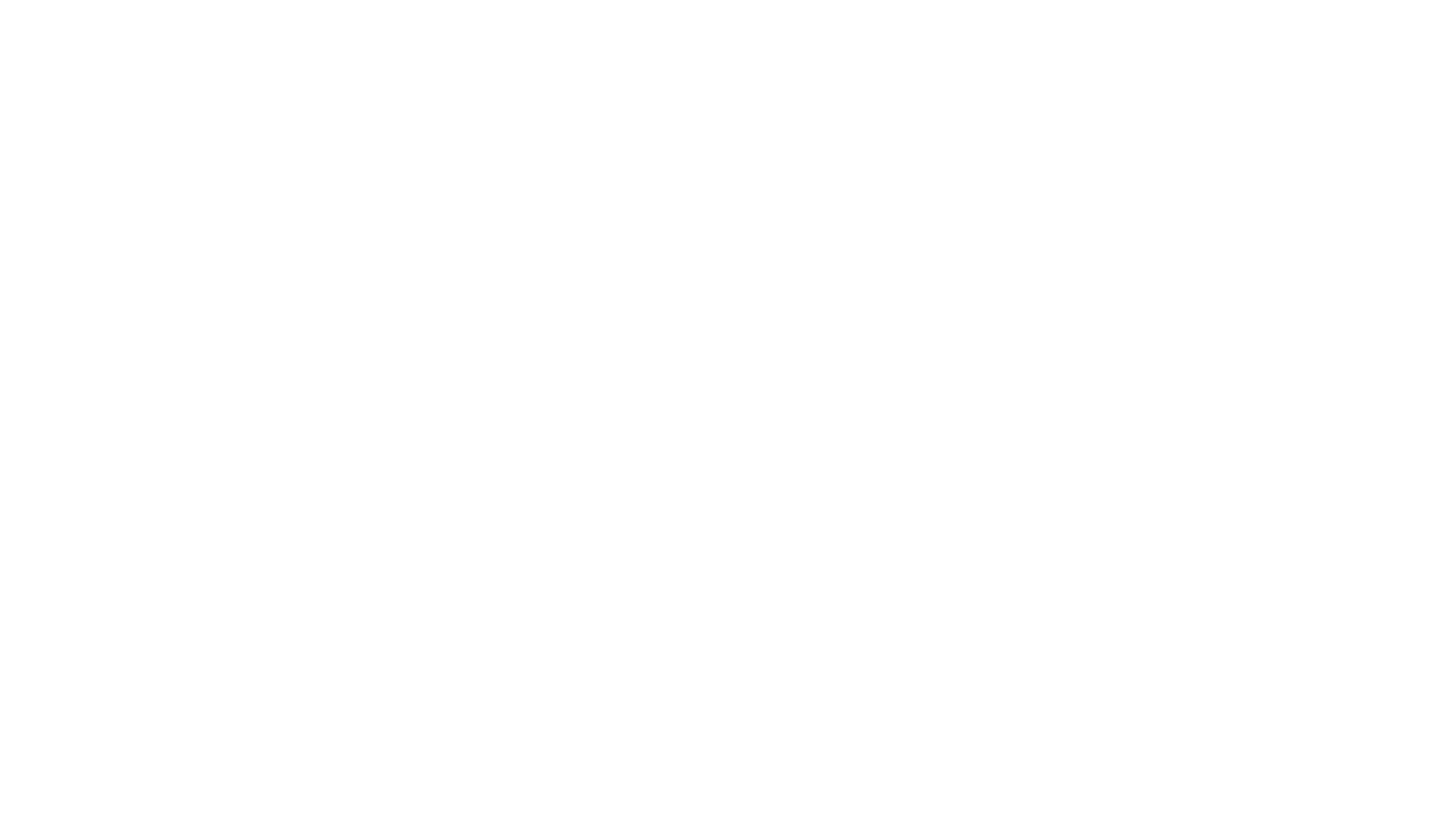 Document wordt gedeeld via NIBI

Deel bestaande opdrachten!s.wiegman@cygnusgymnasium.nl
Iedereen bedankt